Danseturneen september 2018
Program på Sjælland 1.-9. september
1. Ankomst DK og indlogeret på Frydenlund
2.Øve dag
3.Besøg på Topsøe. Middag med Bengalske forening
4.Dragør. Optræden på Vedbæk skole og Rotary Club, Birkerød
5.Blå planet.Optræden med Dansekapellet på Bispebjerg Torv
6.Sight seeing Kbh. Optræden på Den Kongelige Ballet skole. 
7.Optræden på Frydenlund
8.Besøg i Tivoli. Optræden i den Bengalske forening
9. Rejse til Svendborg
Frydenlund er klar – de sidste detaljer diskuteres
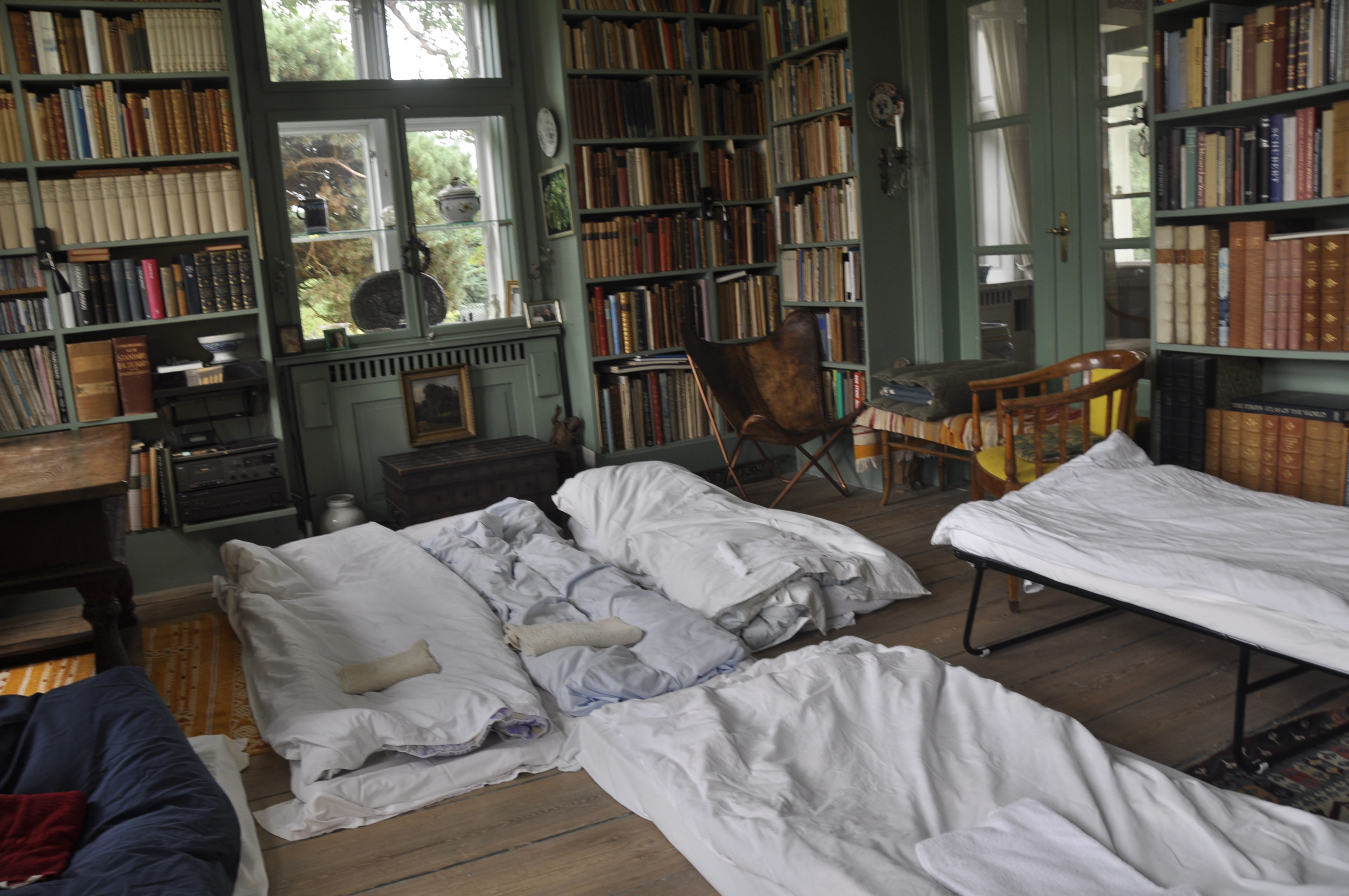 Øve dag og morgenmad
På besøg på Vedbæk skole
Birgitte introducerer
To verdener mødes
Dejlige dage på Frydenlund
I æbleplantagen
Der bages snobrød
Den Kongelige Ballet
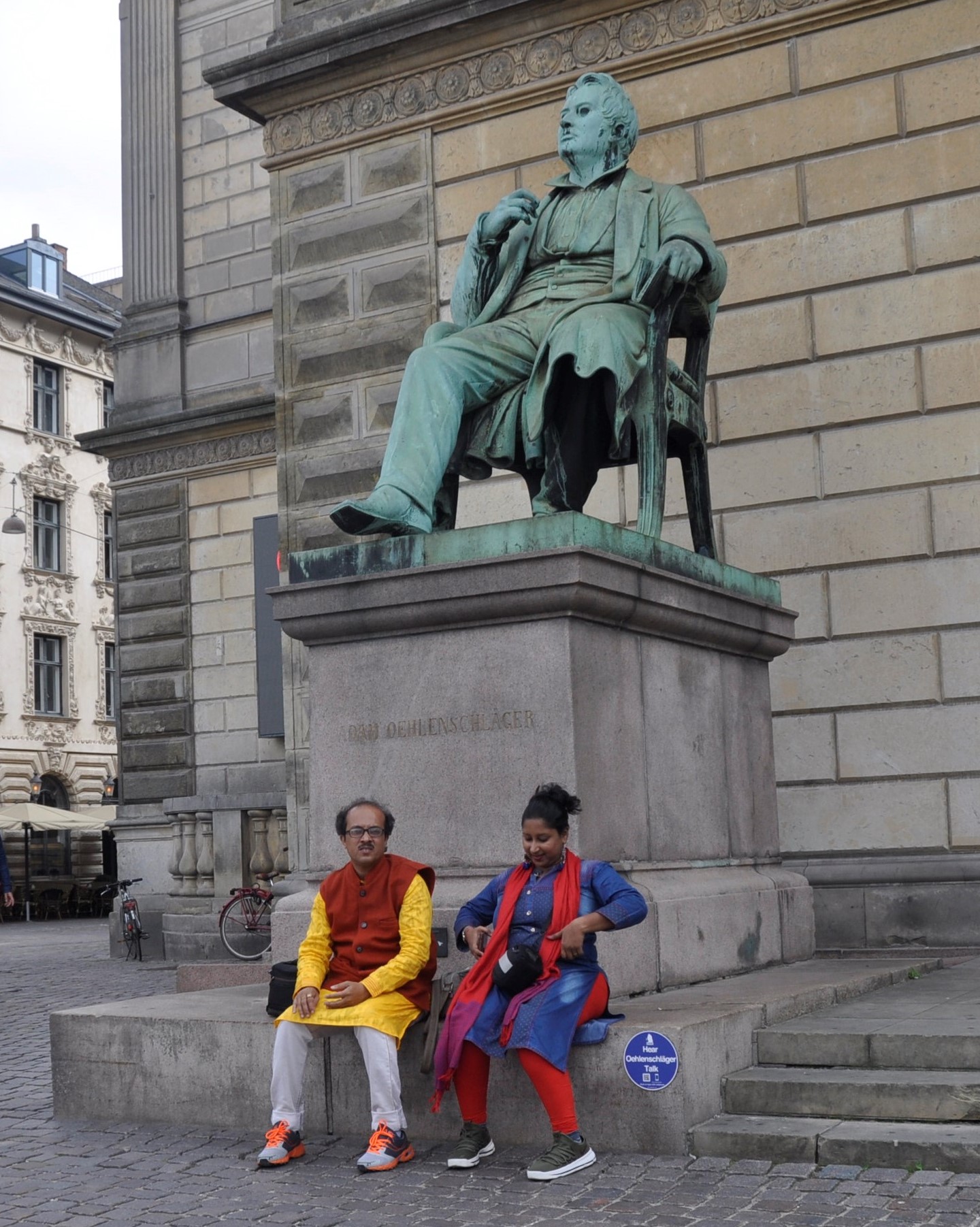 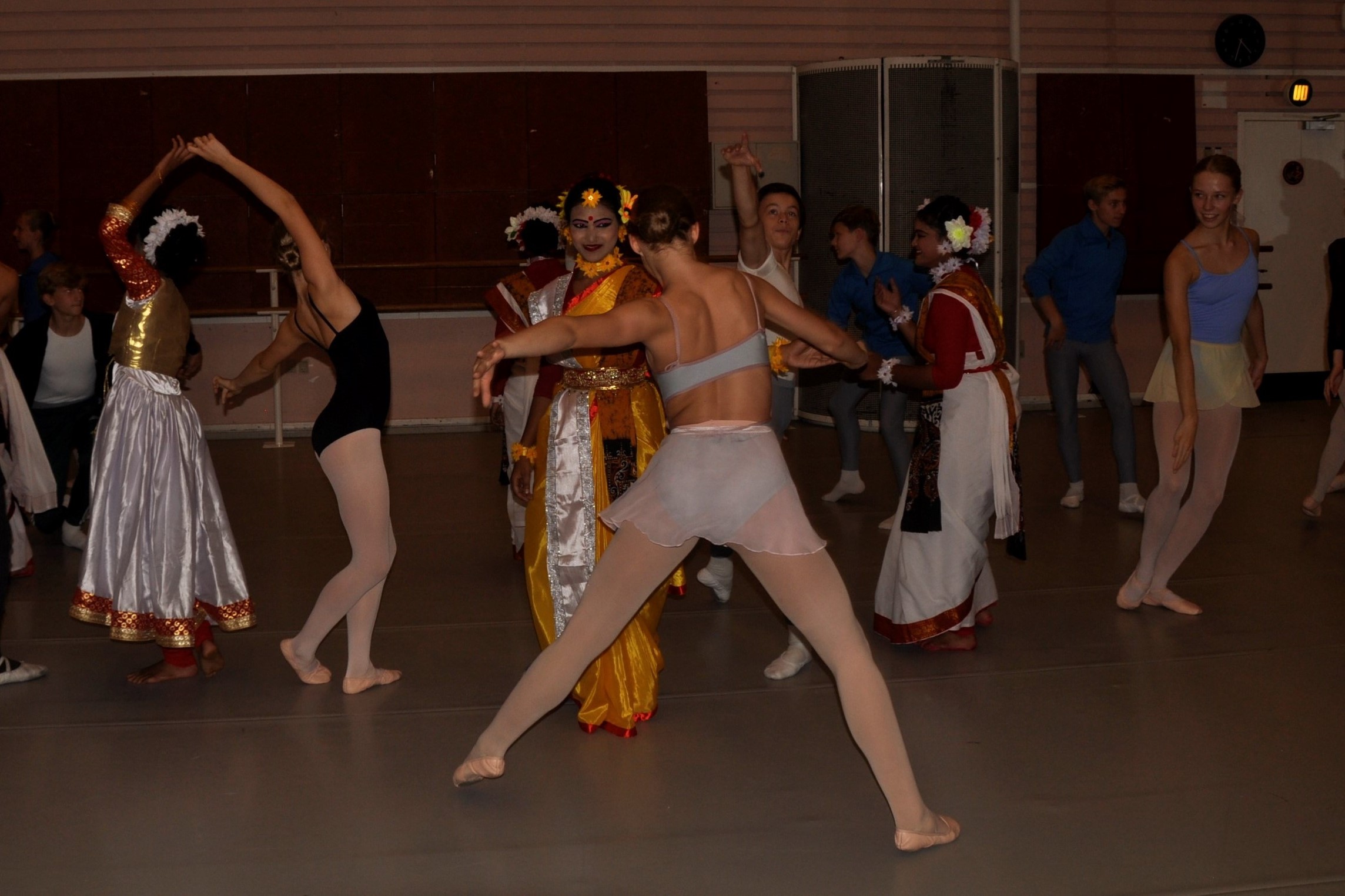 Sight seeing i København
Sightseeing
Tivoli blev også besøgt
Tør vi prøve?
Endnu en optræden
Komfortabel transport
Hos Rotary klub i Birkerød
Optræden på Frydenlund
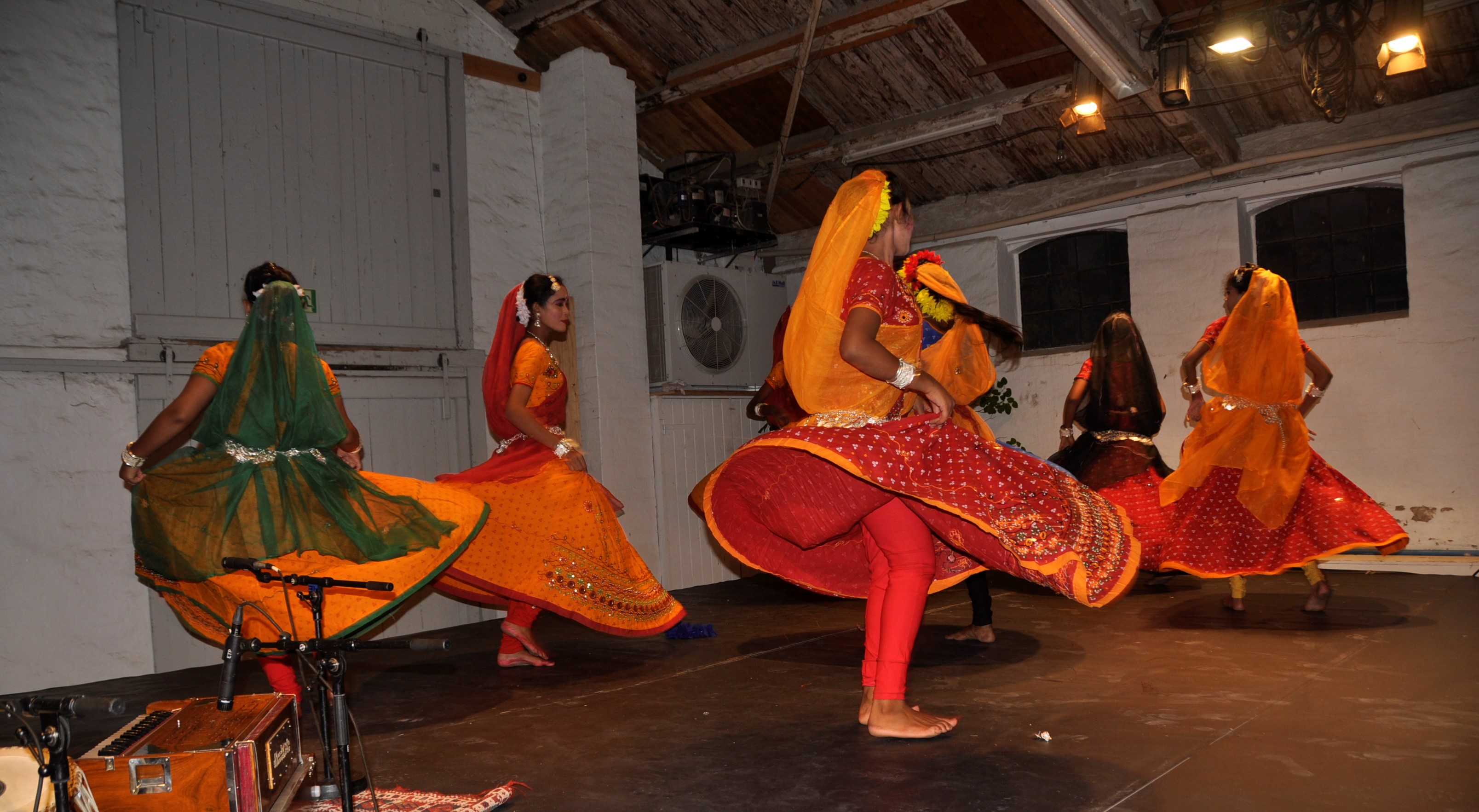 Sangerinde og Tabla spiller
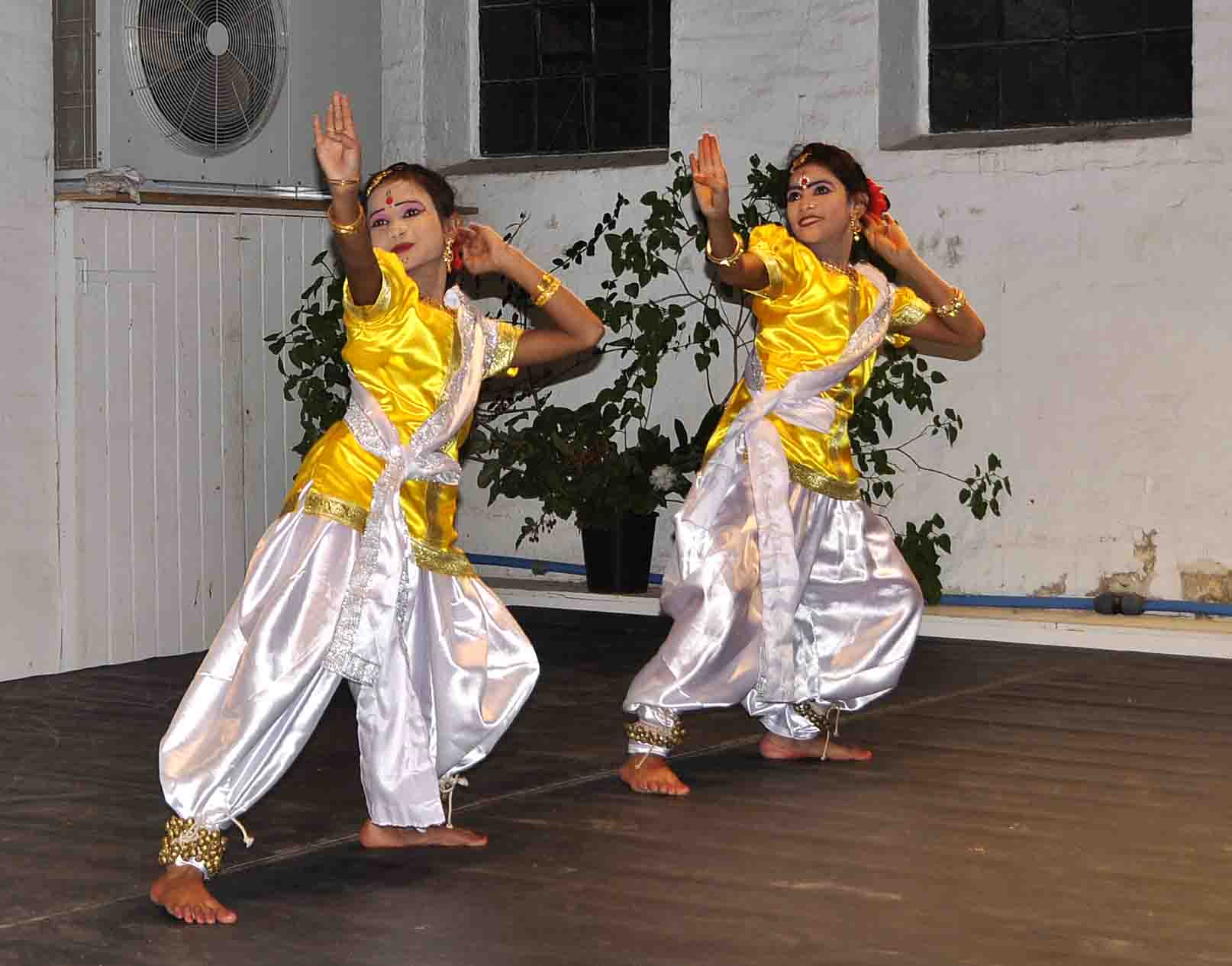 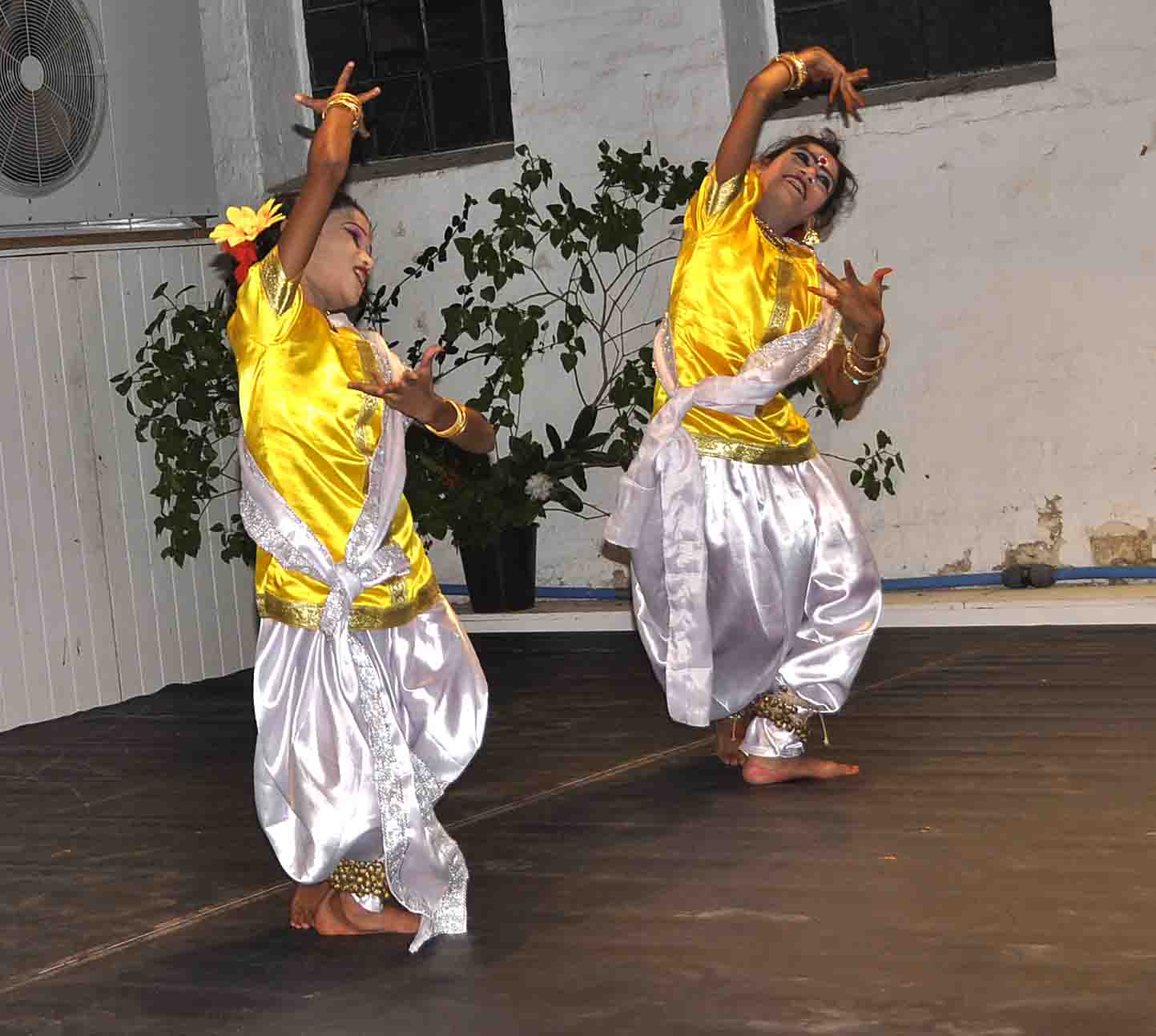 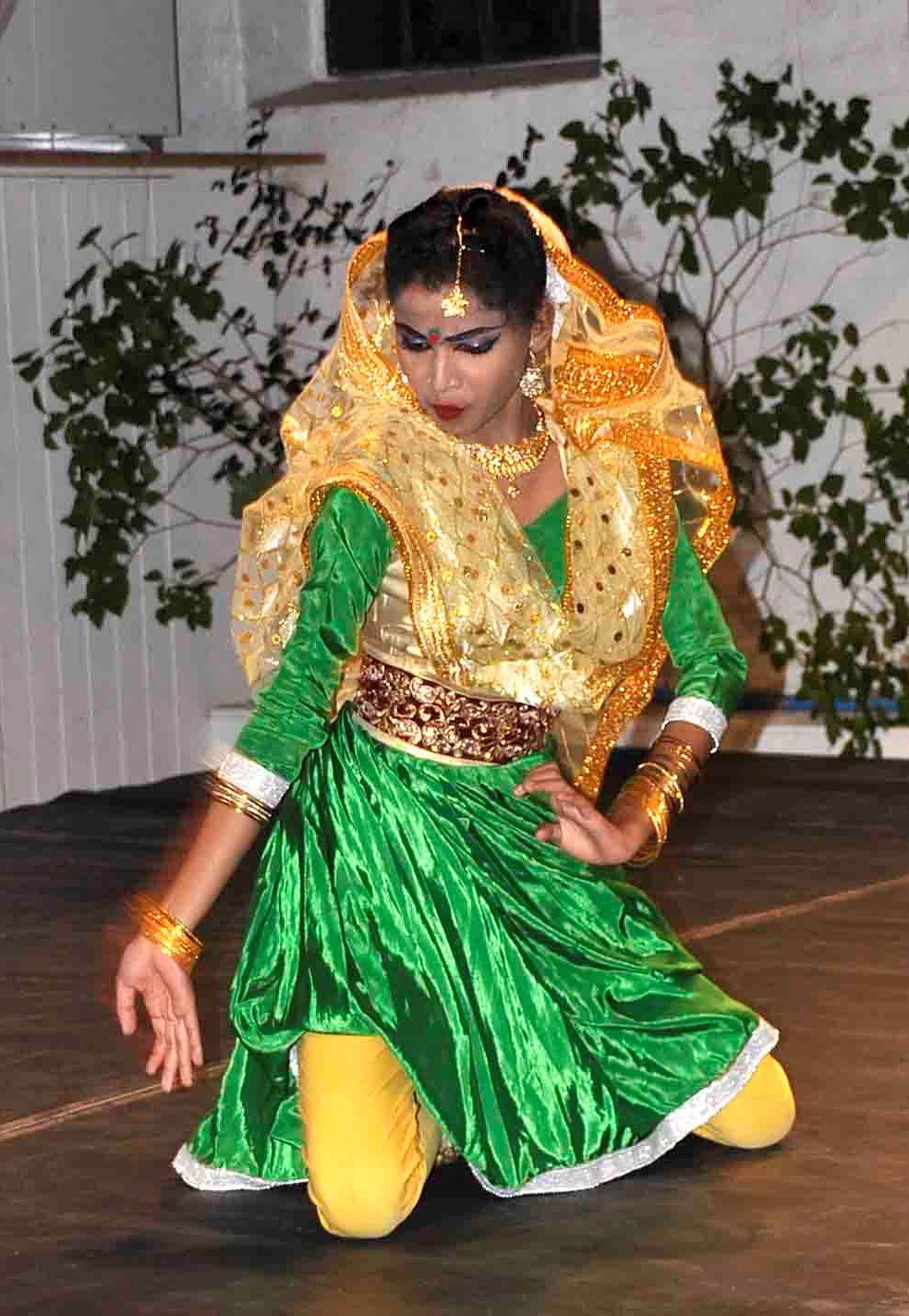 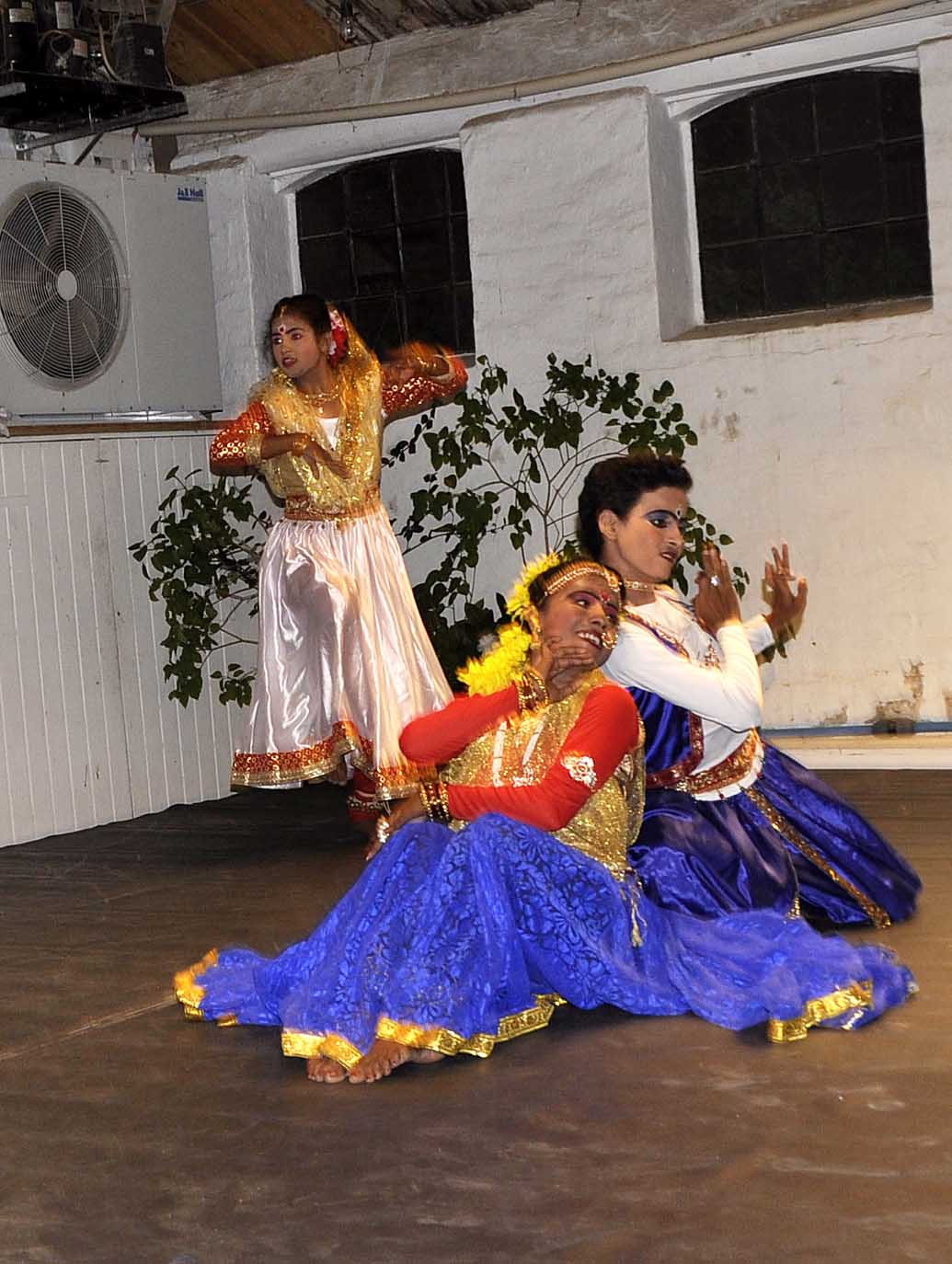 På Frydenlund
Tak for i aften
Den indiske ambassadør
Så er vi klar i Svendborg til at modtage besøgl
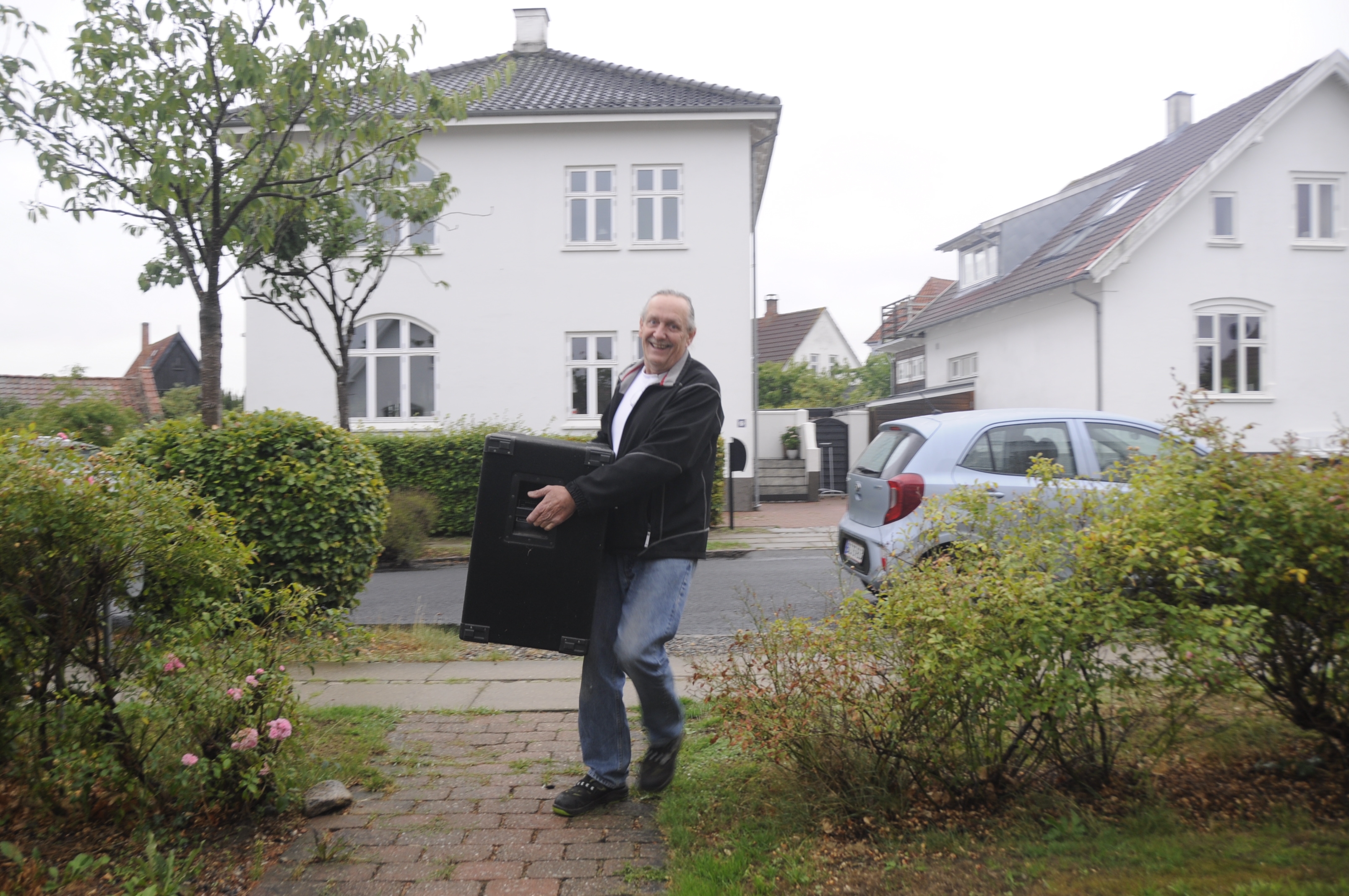 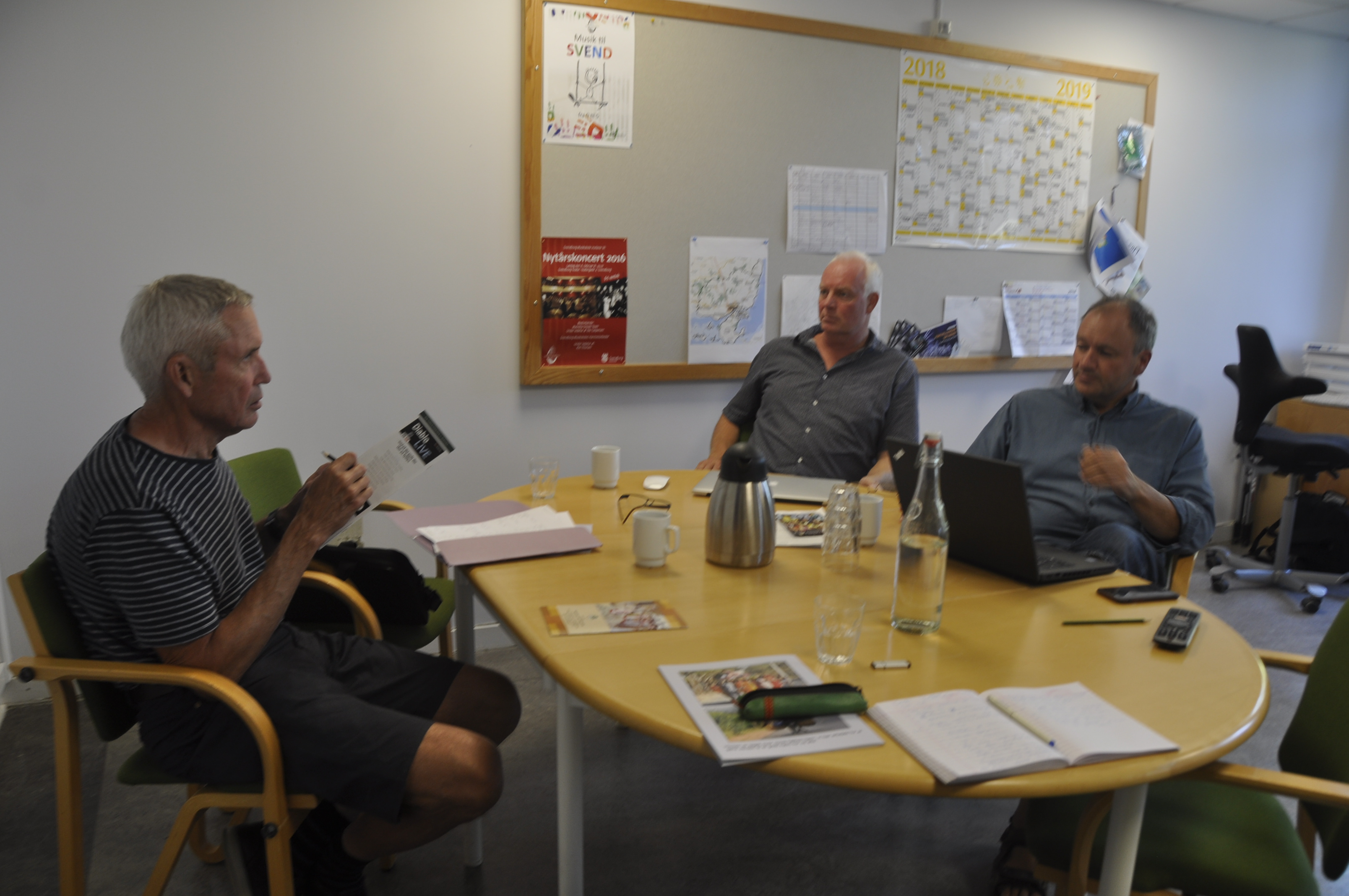 På vej til Svendborg
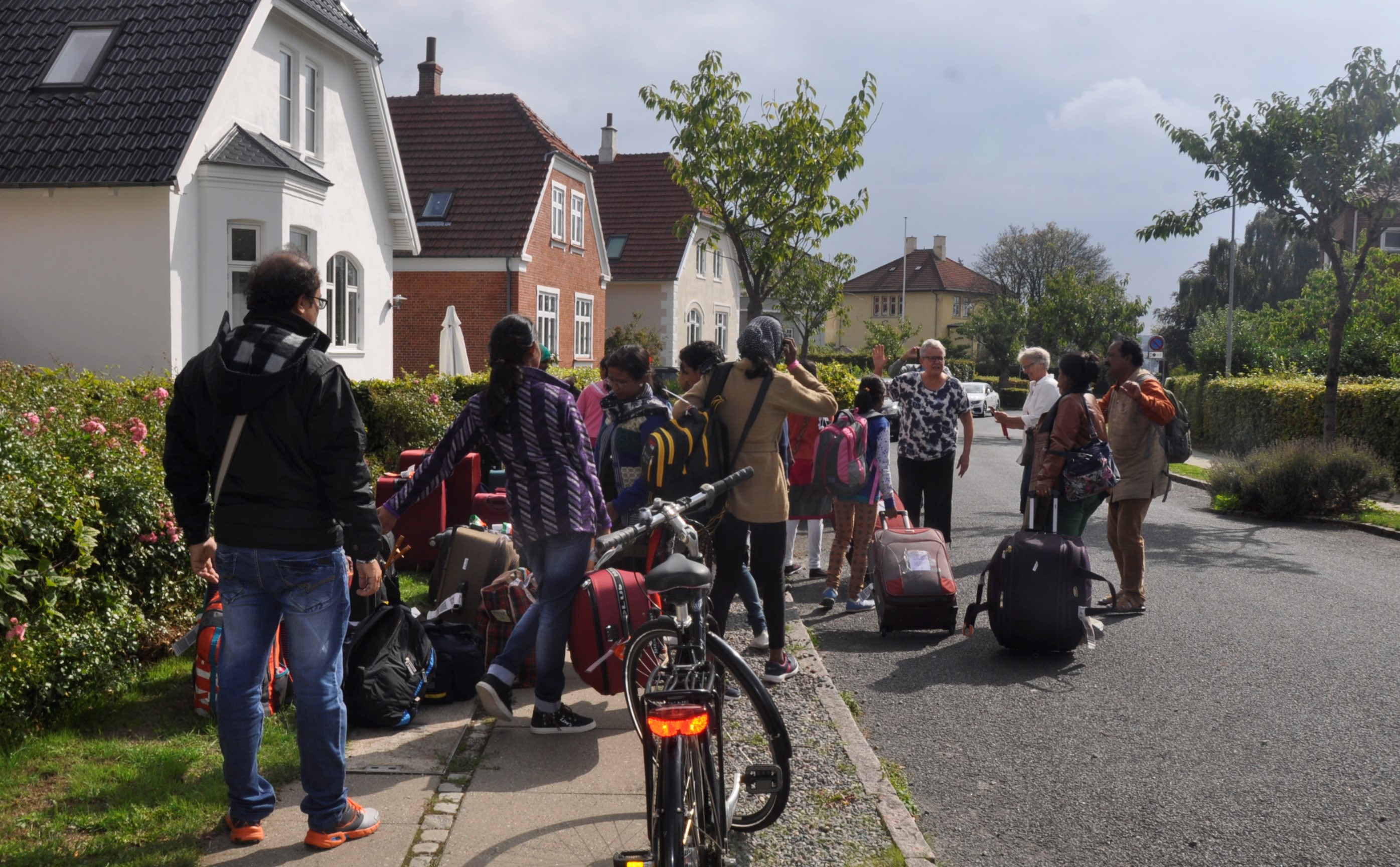 Program på Fyn d. 9.-15. september
9. Ankommer Svendborg og indkvarteres
10. Besøg på økologisk gård. Optræden på Svendborg Musikskole
11. Optræden på Svendborg Gymnasium
12. Frokost på asiatisk restaurant. Optræden på Ollerup Musikefterskole
13. Svømmehal. Møde med borgmesteren. Svendborg Forsamlingshus
14. Shopping. Torvet i Svendborg. Afslutning hos Lise og Lars
15. Afrejse
På besøg på en dansk bondegård
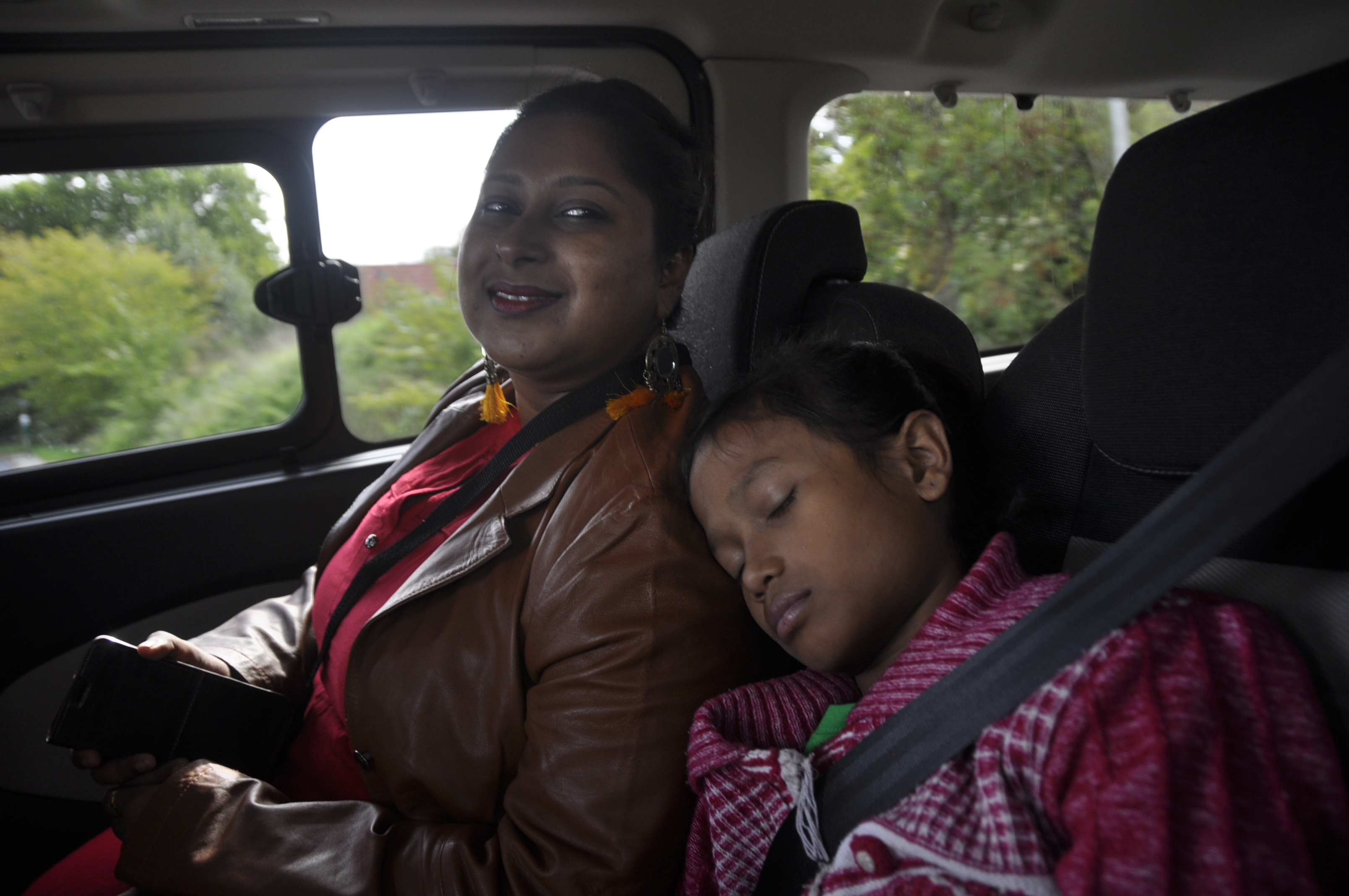 Svendborg musikskole
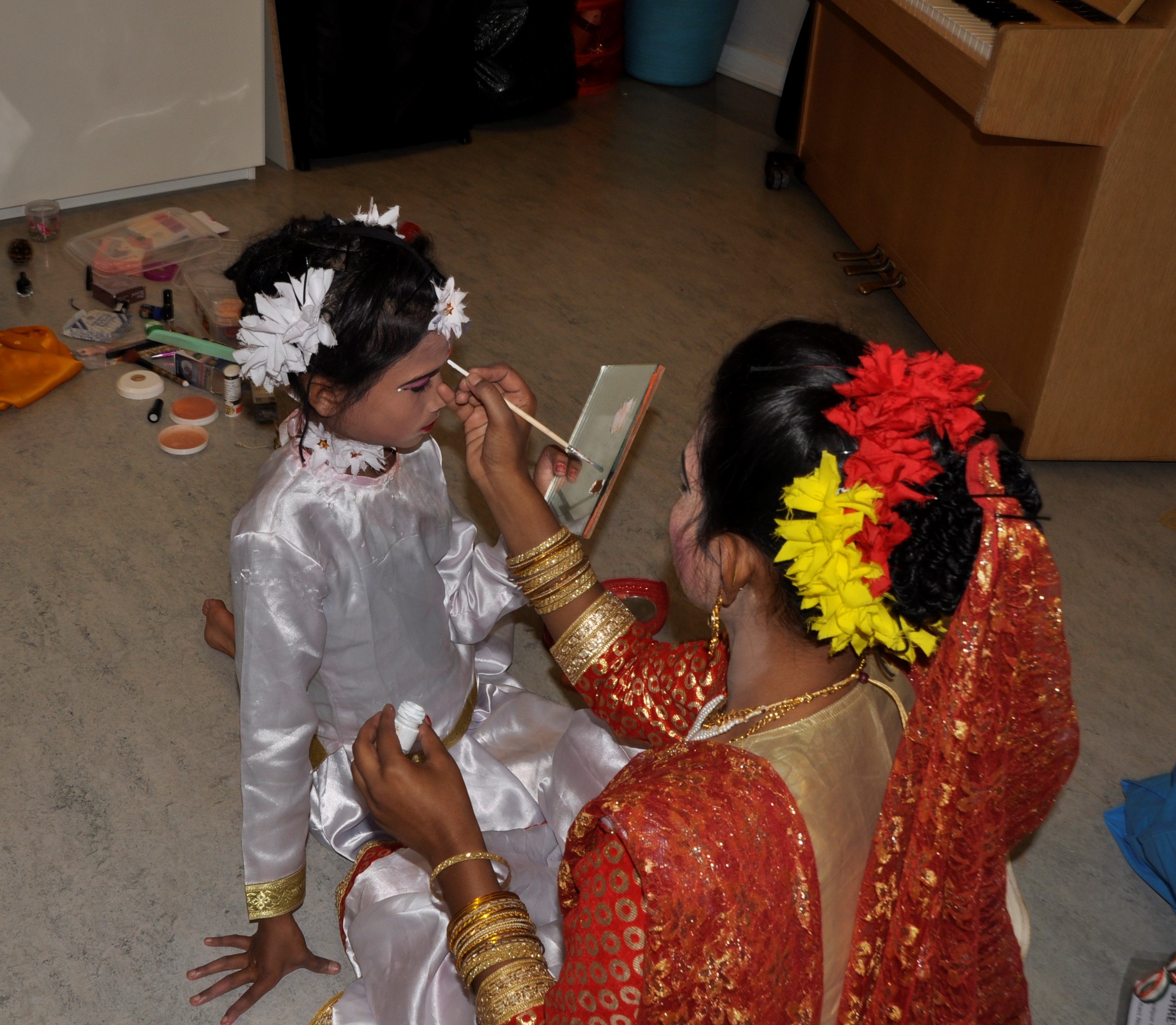 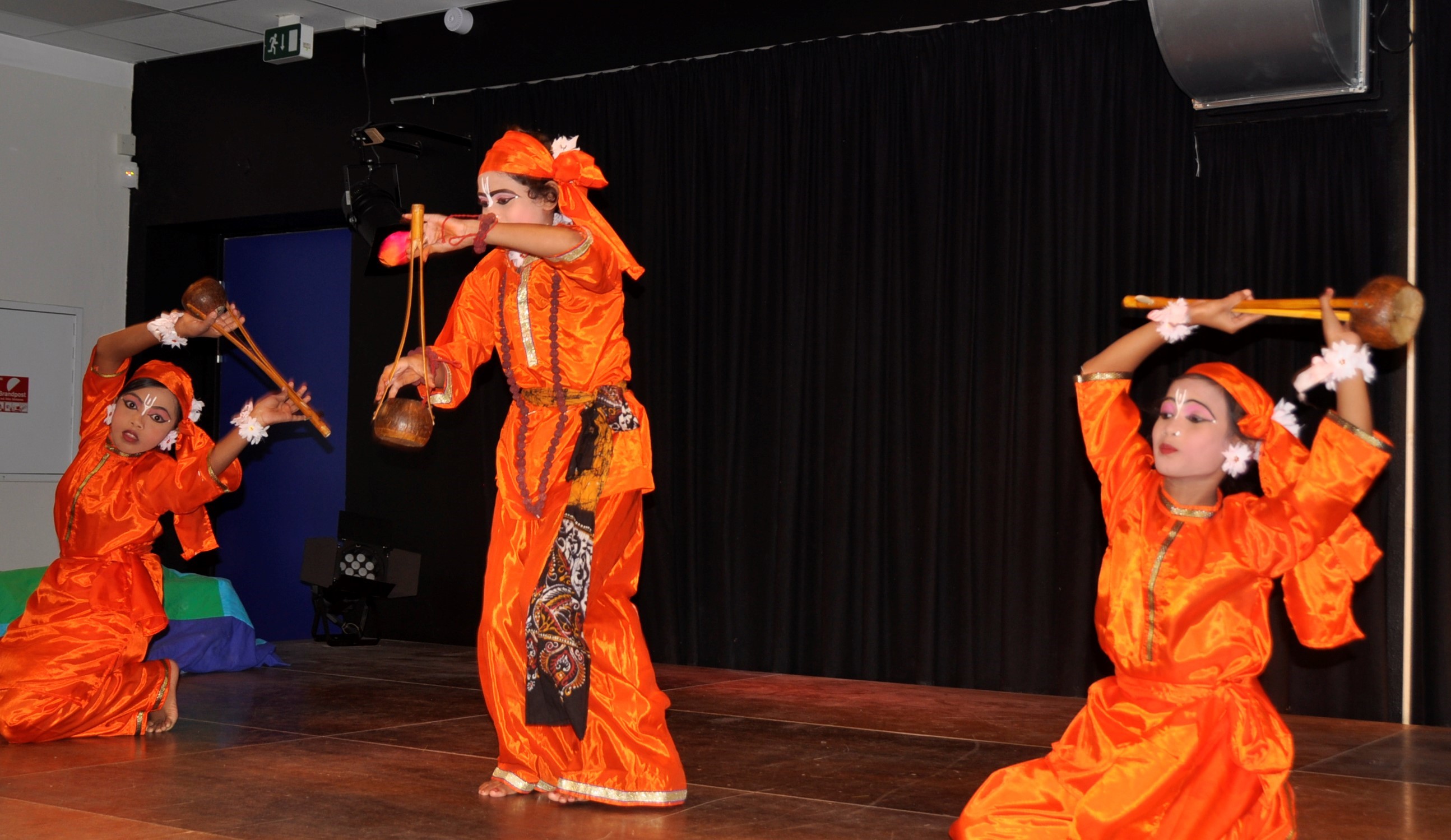 På Svendborg Gymnasium
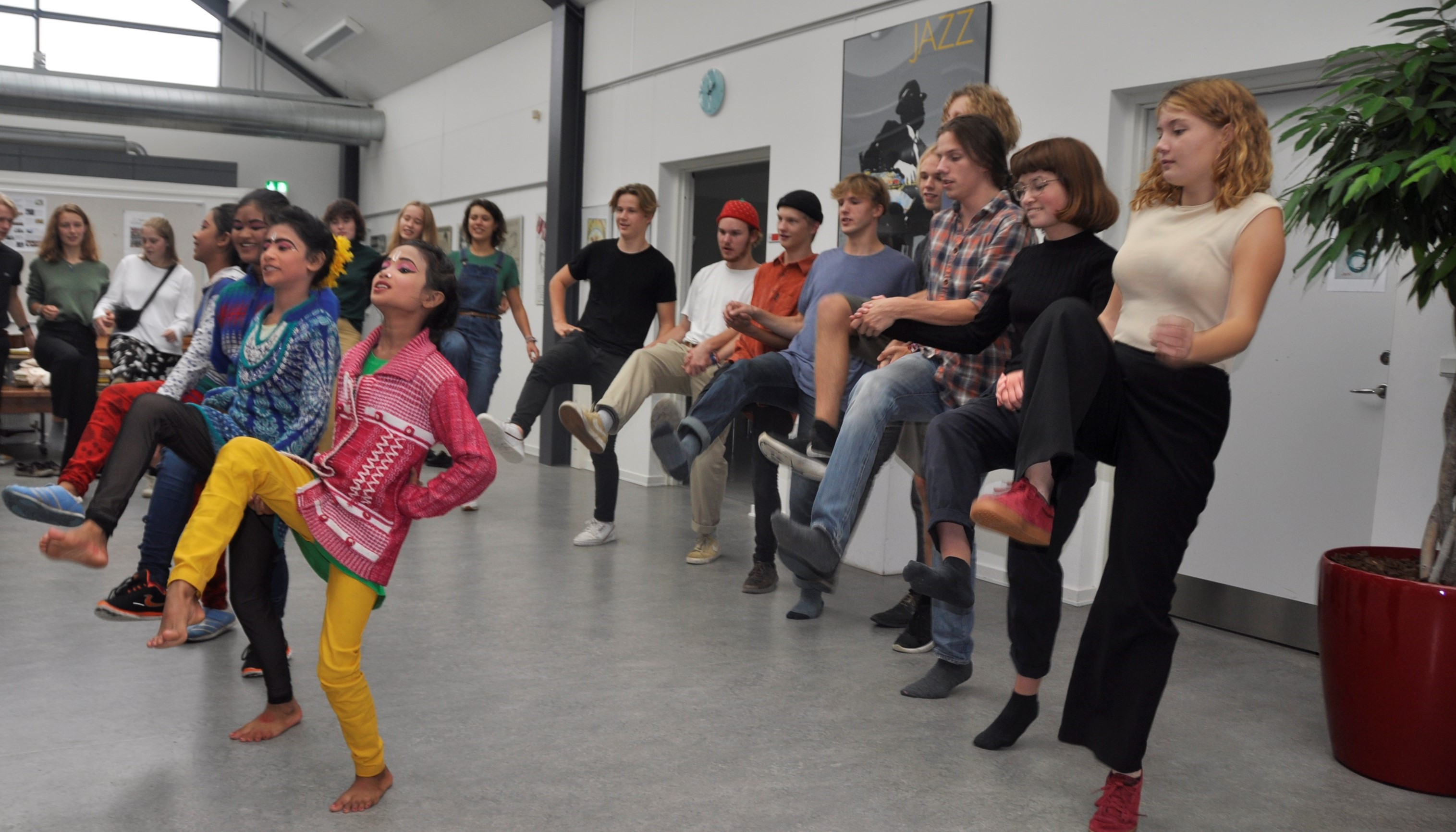 Frokost på asiatisk restaurant – inviteret af Ulla og Jan
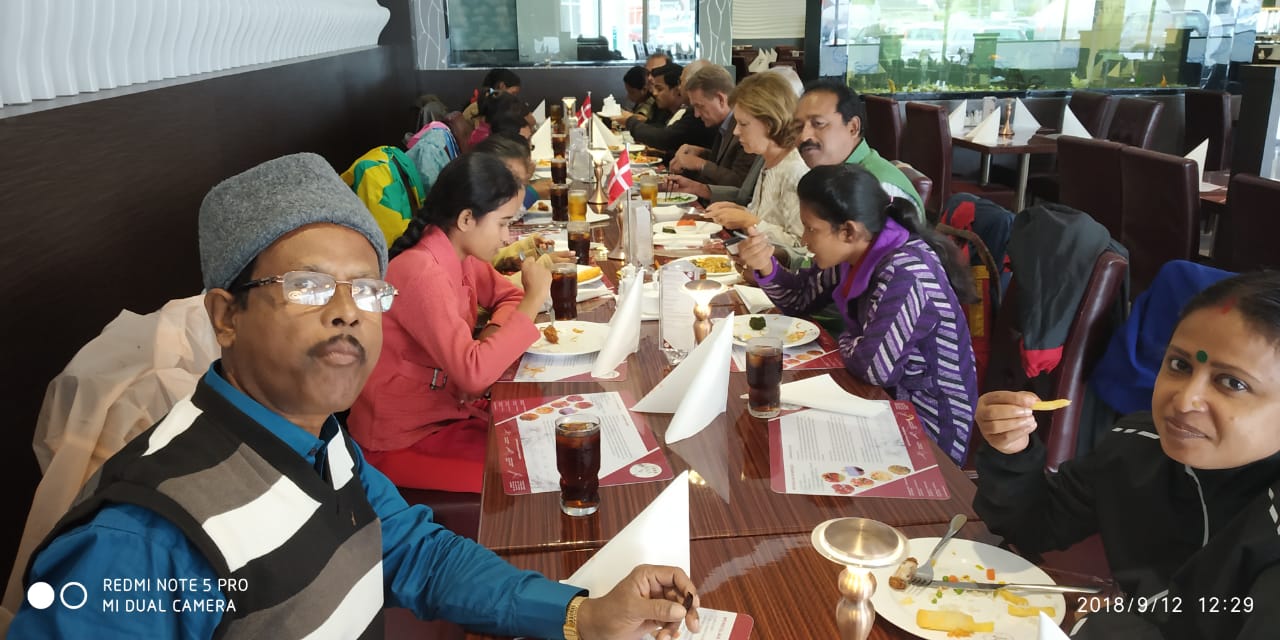 Ollerup Musikefterskole
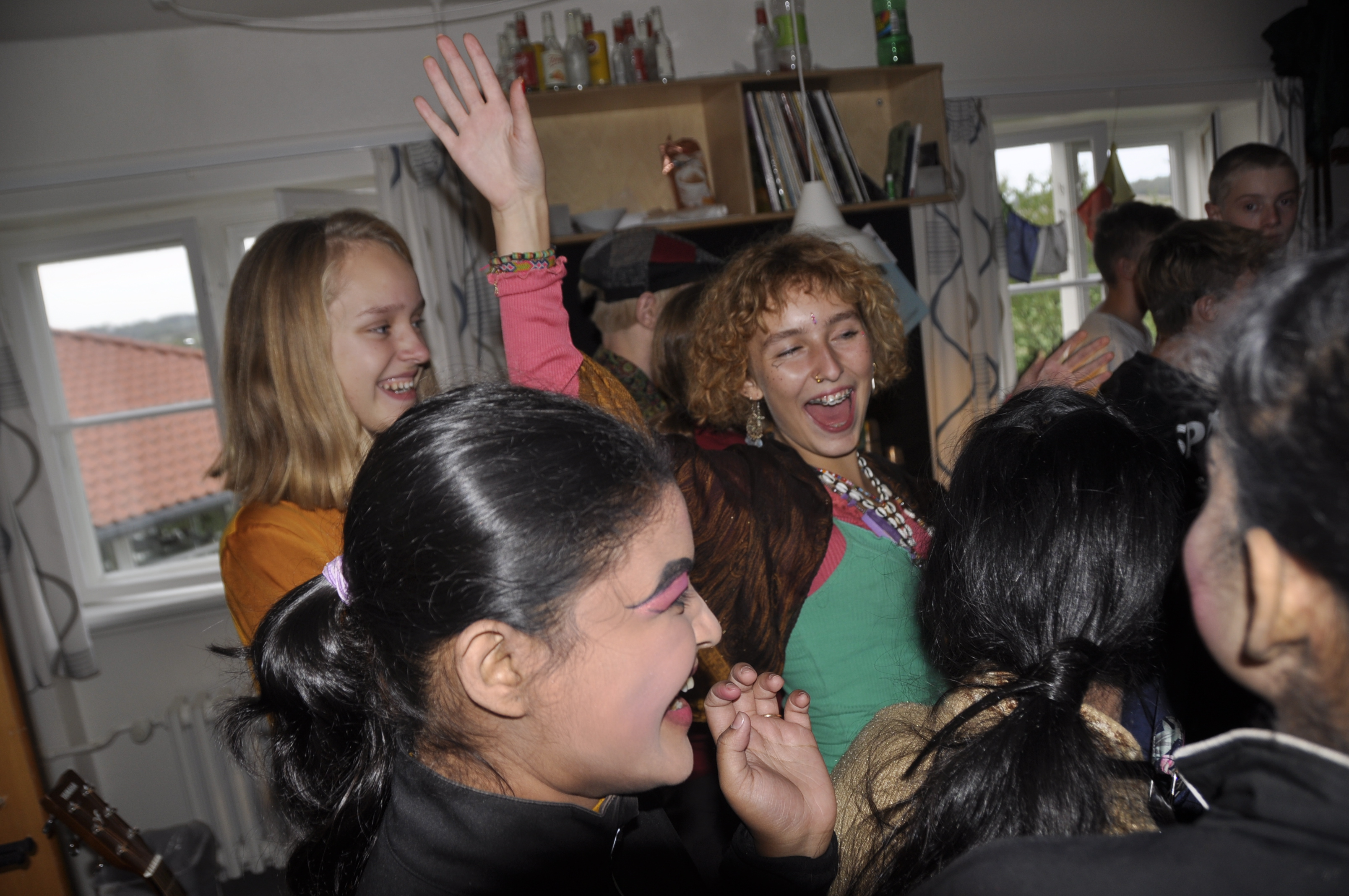 I svømmehallen
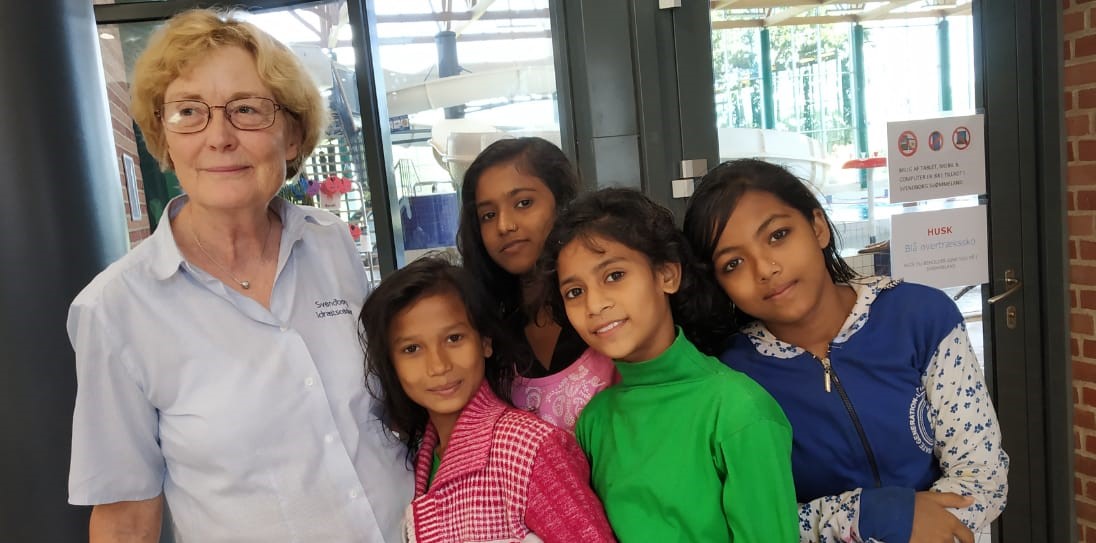 Hos Borgmesteren
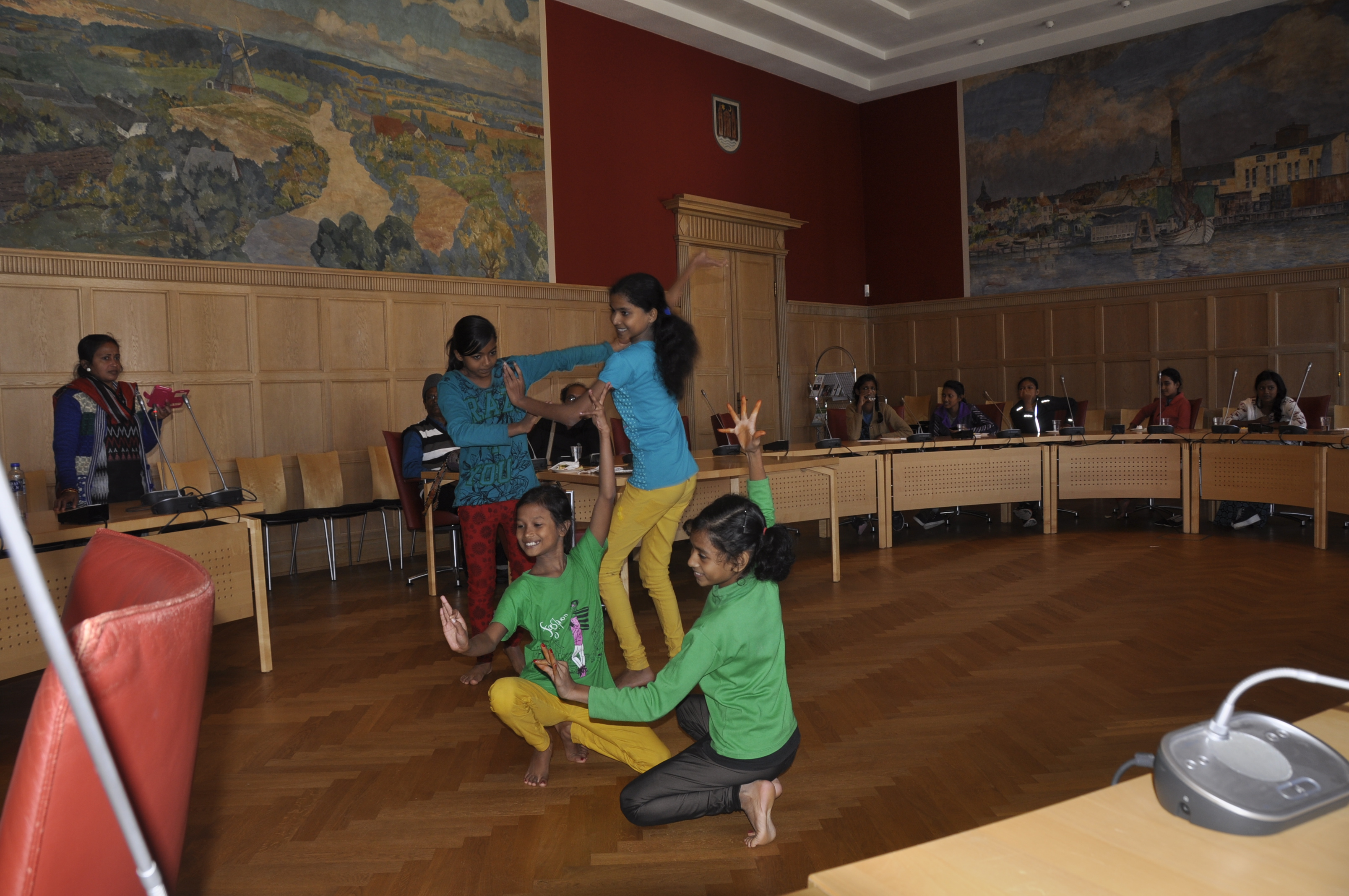 I Svendborg forsamlingshus
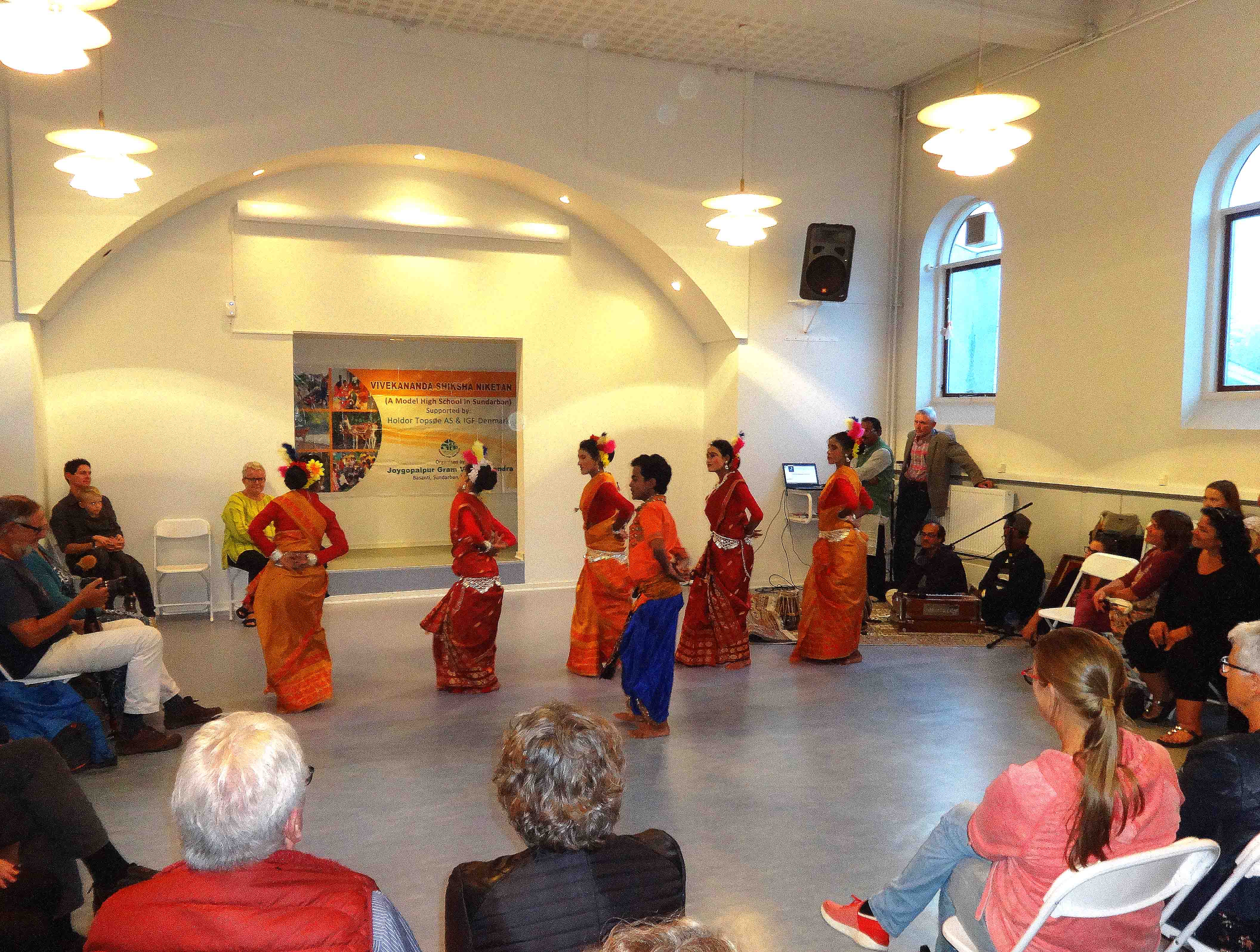 Servering af indisk mad for ca 70
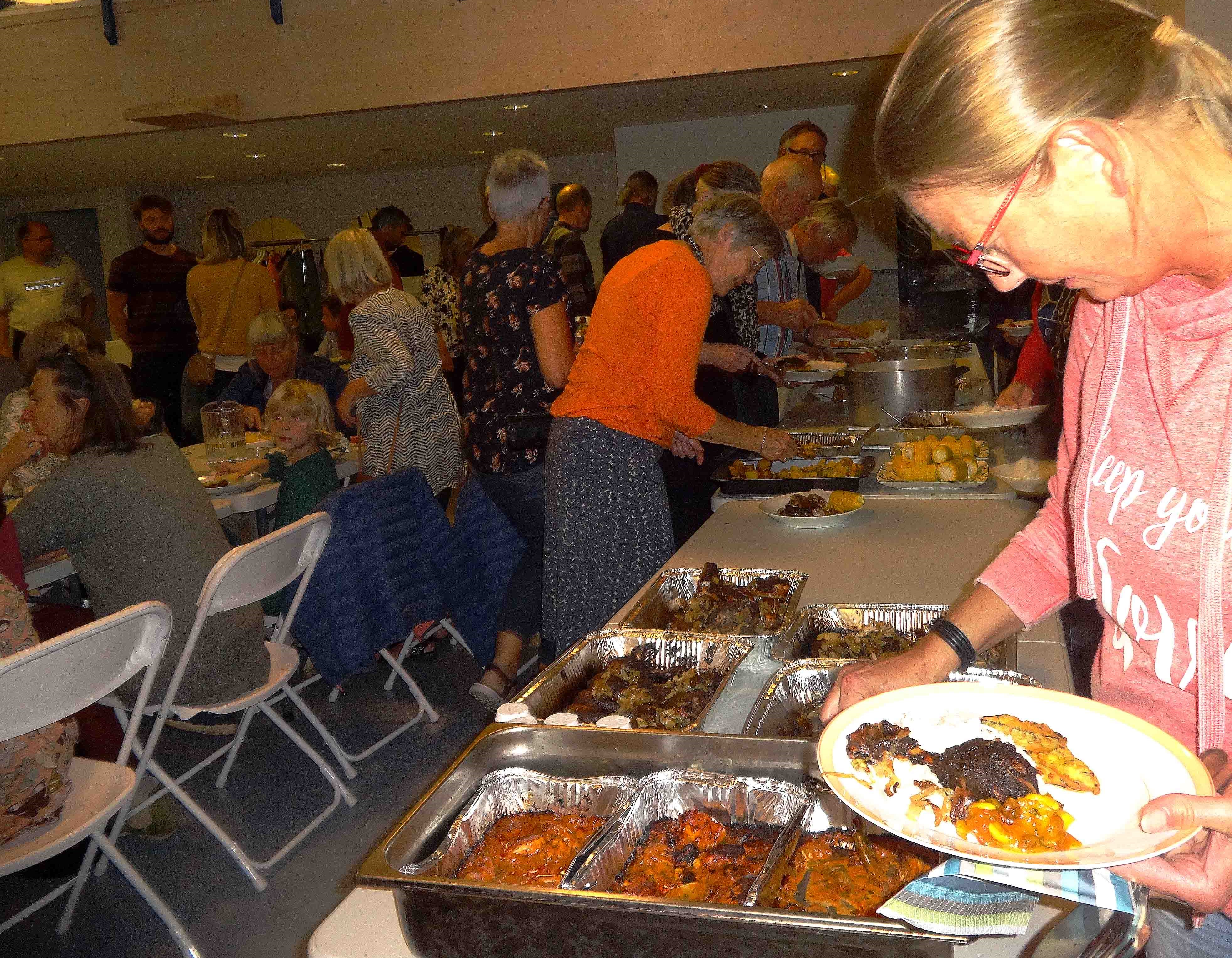 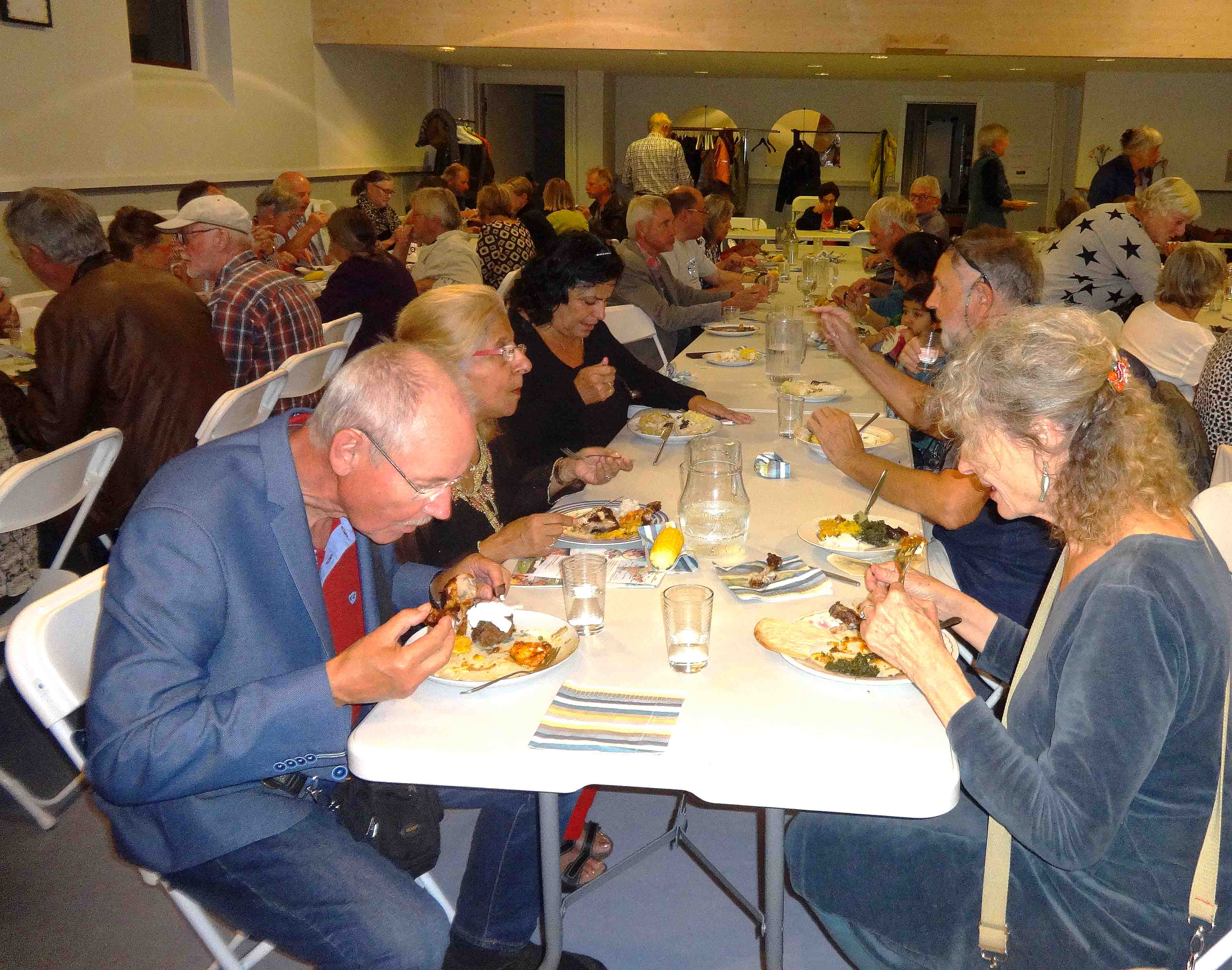 Der købes gaver til familie og venner
Svært at vælge
Hvordan får jeg plads i kufferten?
Optræden på Svendborg torv
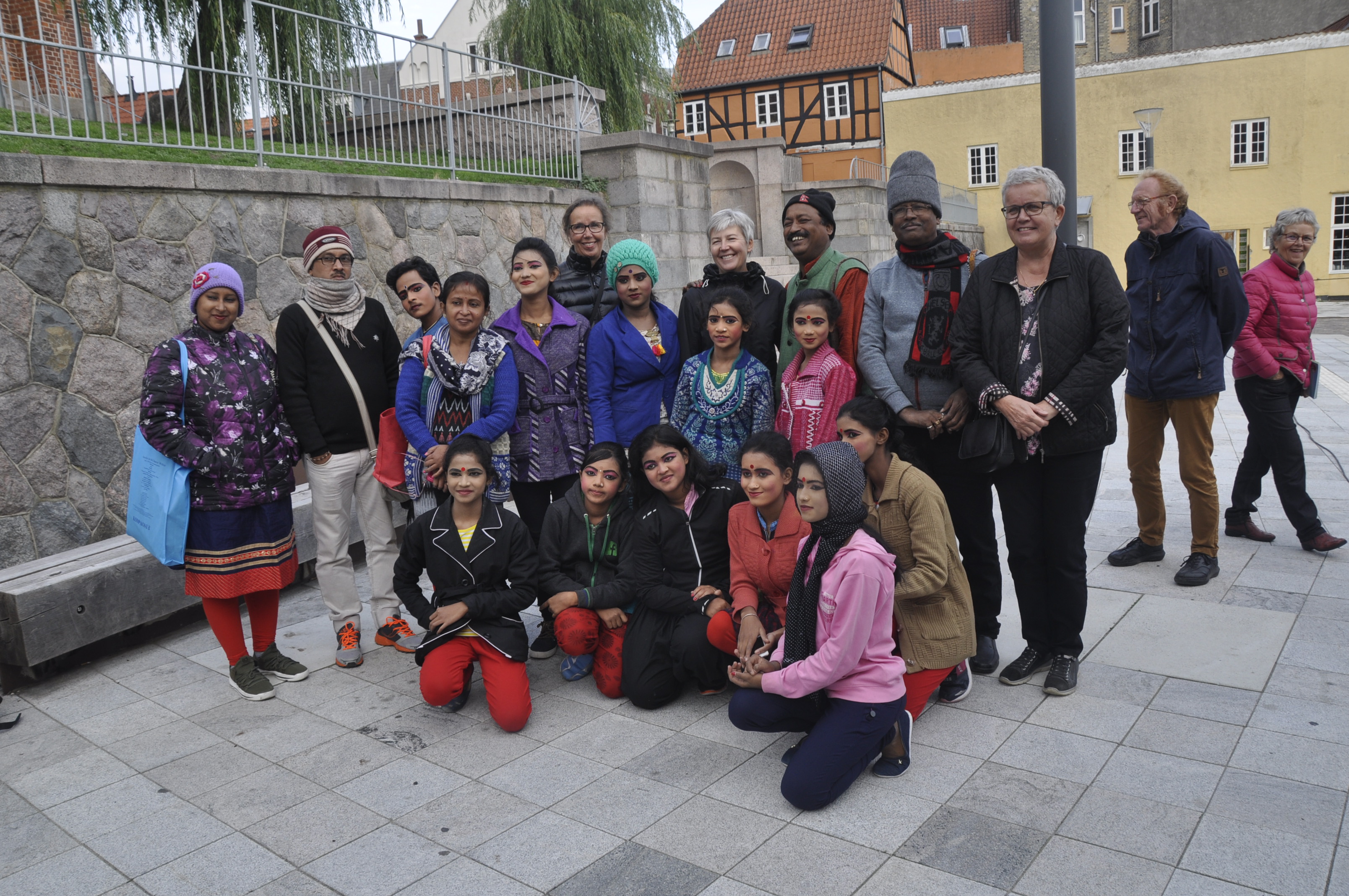 Så er der afrejse
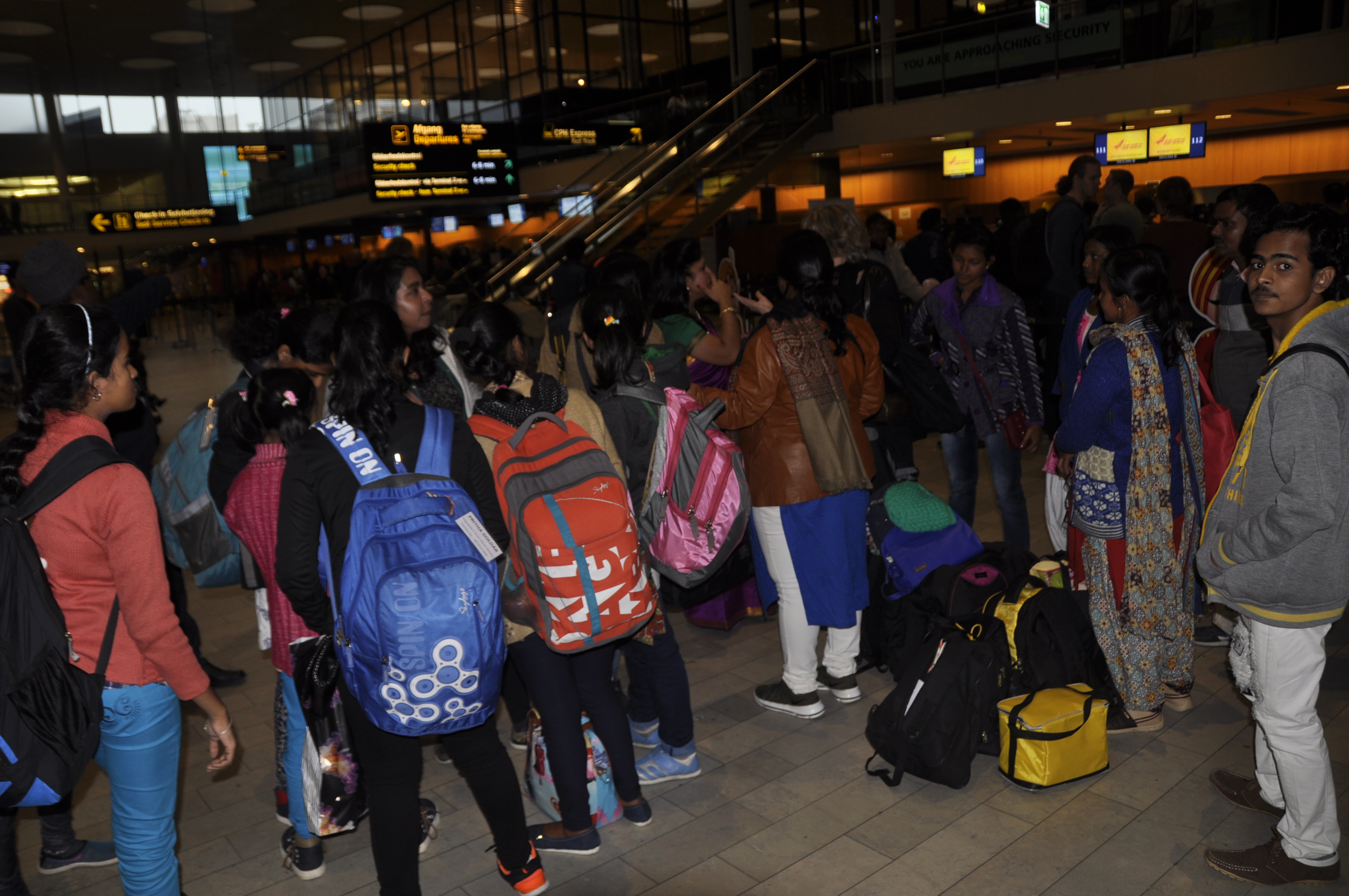 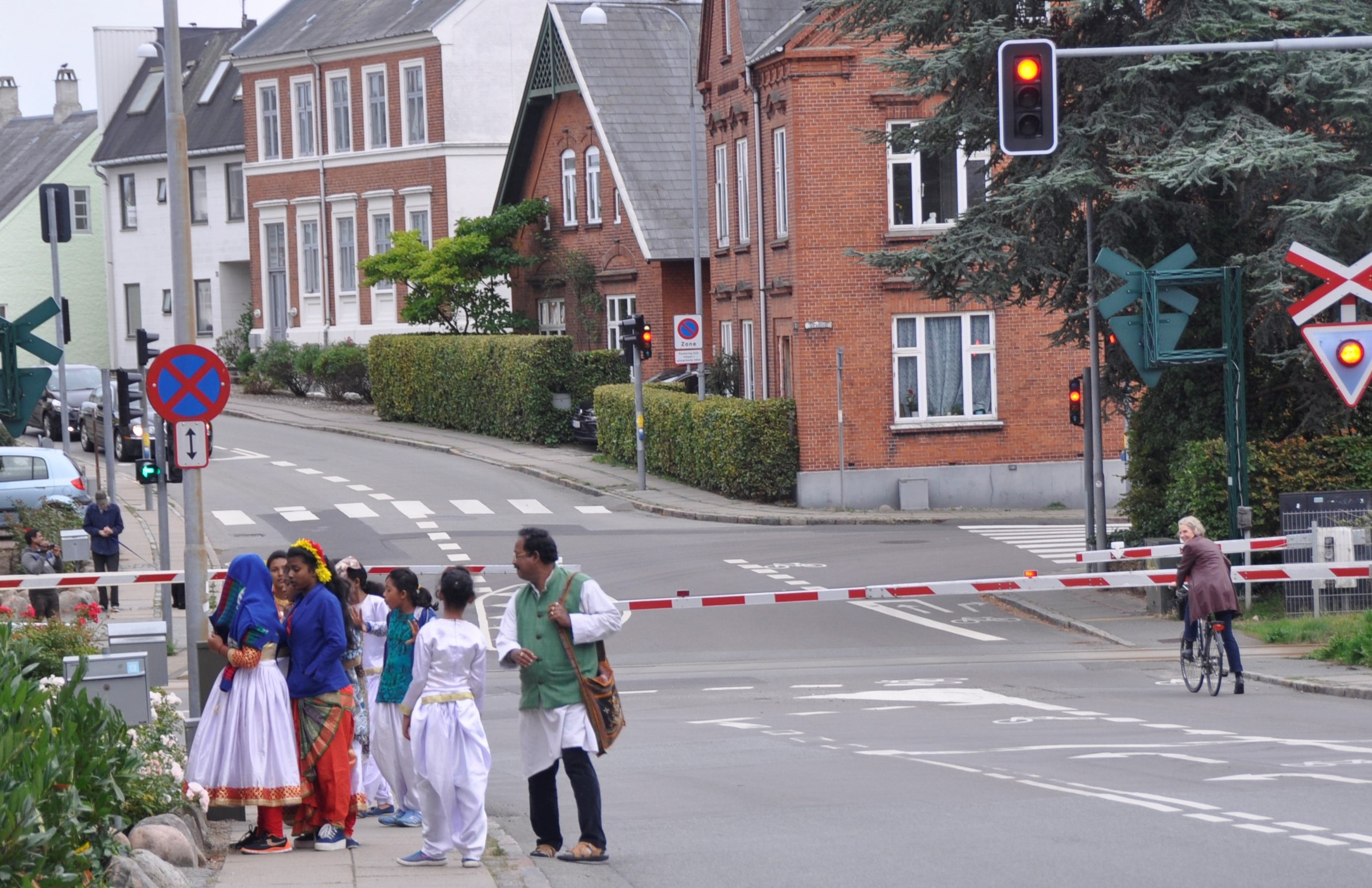 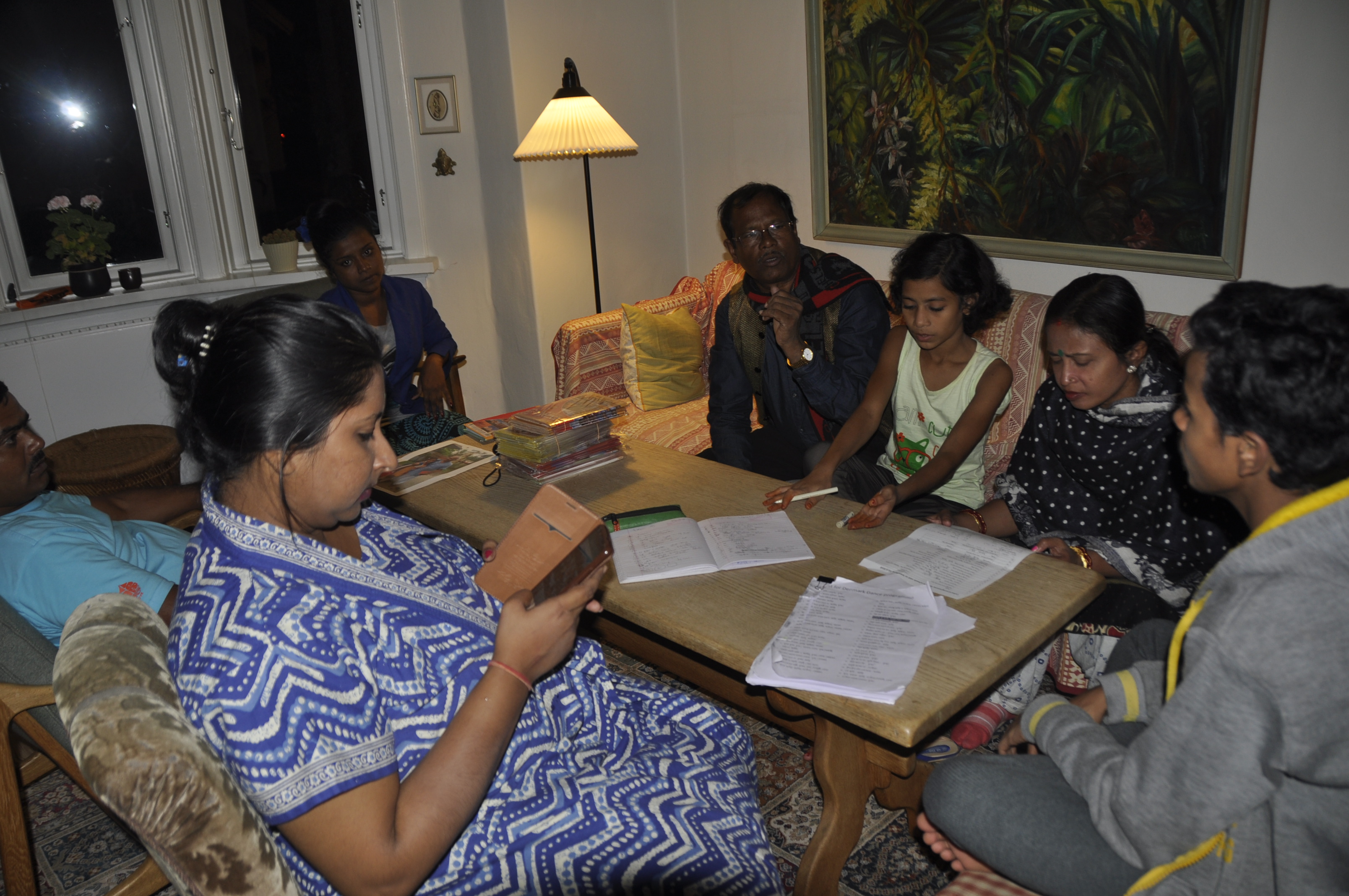